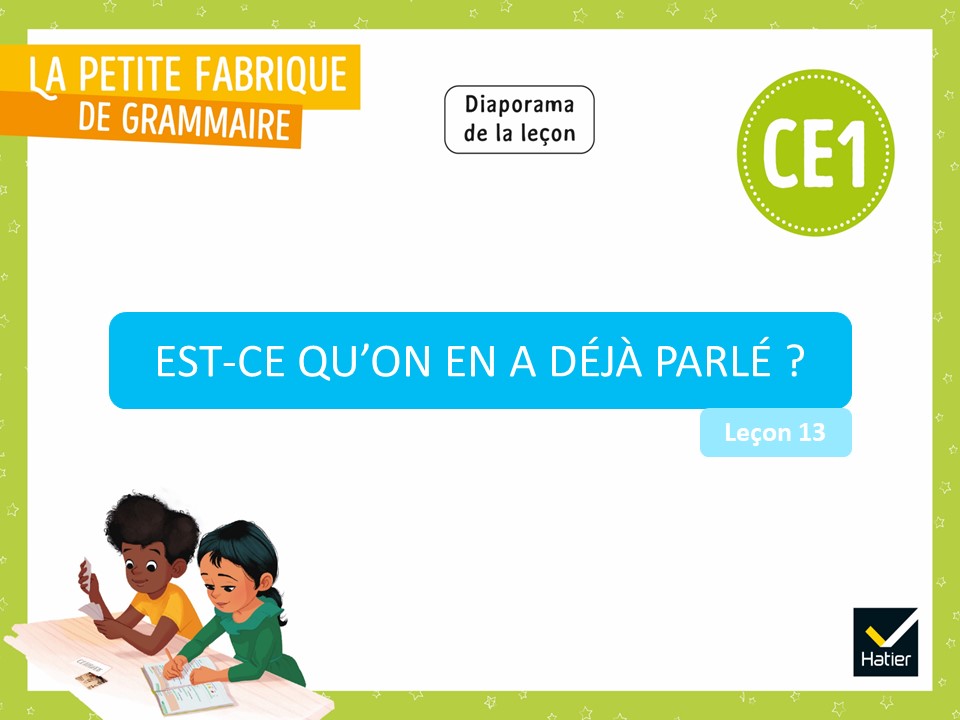 [Speaker Notes: QUI PARLE ? À QUI ? DE QUOI ? – Les déterminants

Leçon 13 : Est-ce qu’on en a déjà parlé ?

Certaines diapositives ont été dupliquées afin de scinder le commentaire du mode présentateur en deux parties lorsque le propos est long. Cela vous permettra de poursuivre vos explications de manière plus fluide.]
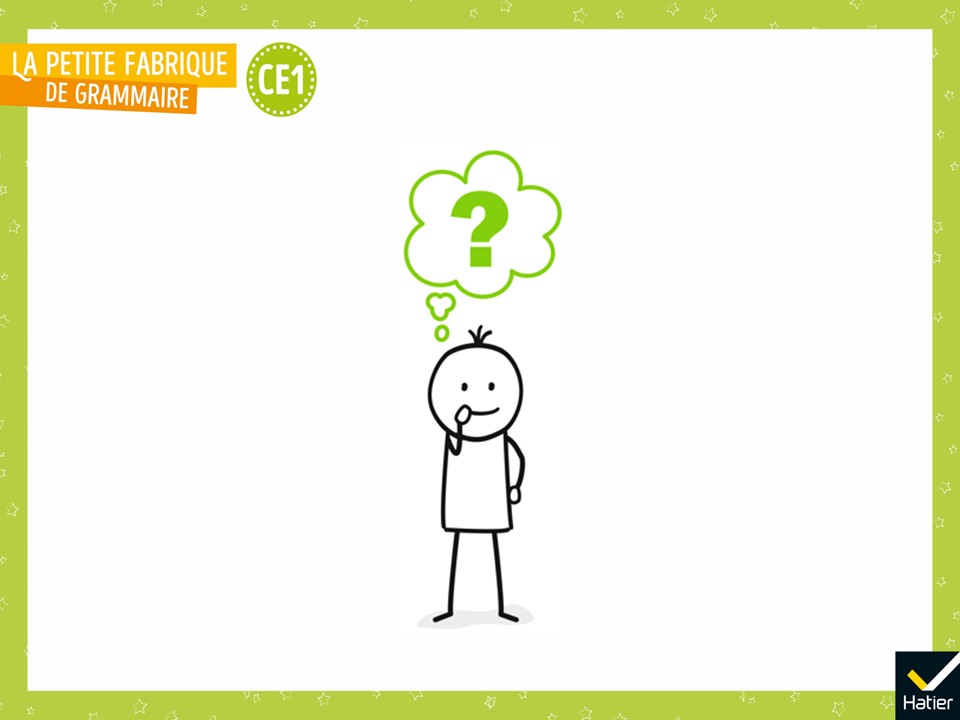 [Speaker Notes: PHASE 1 : Enrôlement

« Que savez-vous des "petits mots" un / une et le / la ? »
Réponses probables :
On les trouve devant les noms.
Ils nous disent si le mot est masculin ou féminin.]
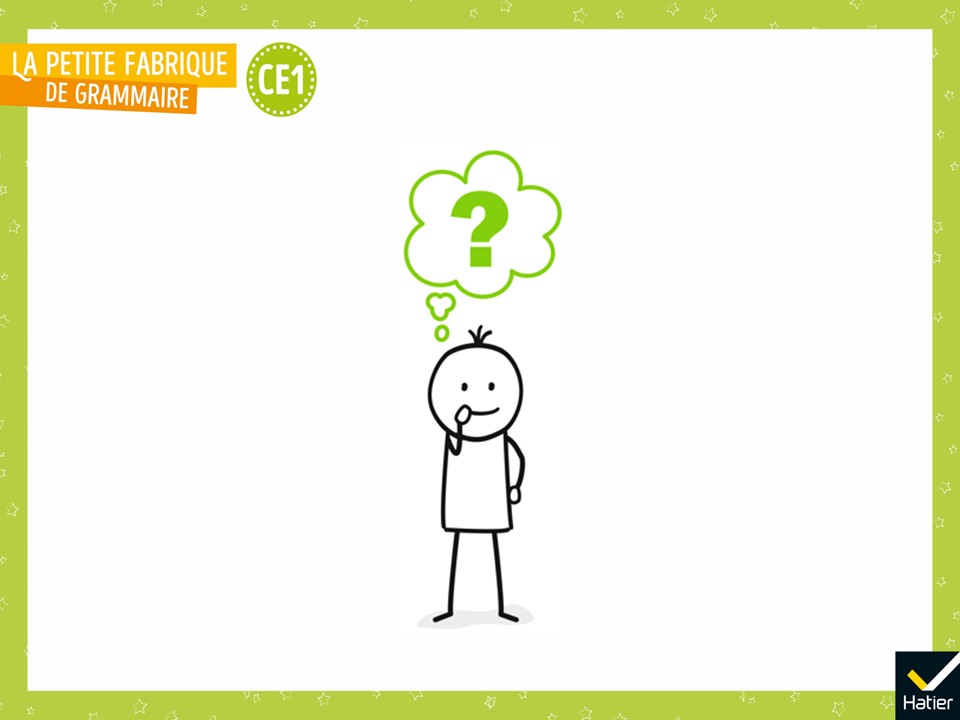 [Speaker Notes:  « Savez-vous qu’on ne peut pas utiliser le mot un à la place de le, le mot une à la place de la ? Savez-vous pourquoi ? »
Réponse attendue : Non, on ne sait pas.

 « Aujourd’hui, votre travail va consister à comprendre quand on utilise un ou le, une ou la.
Par exemple, quand je dis un chat qu’est-ce vous comprenez ? Quand je dis le chat, est-ce que c’est pareil ? »
Et noter les remarques. 
« La classe y reviendra. »]
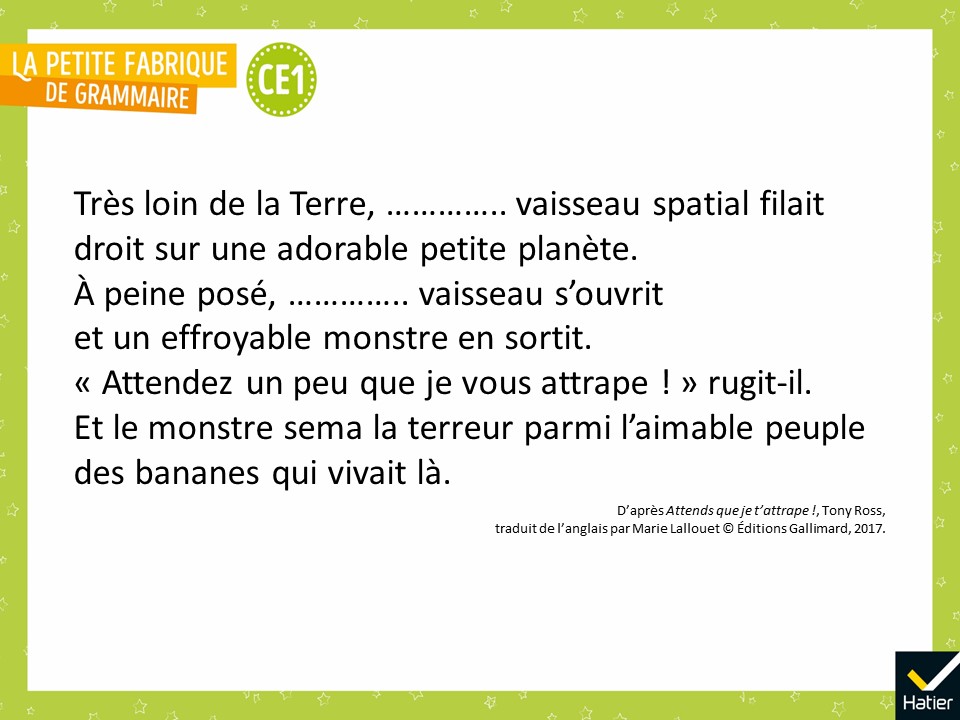 [Speaker Notes: PHASE 2 : Complètement. Ajouter les déterminants

Distribuer le texte à chacun (cf. Fichier photocopiable).
« Soulignez les mots vaisseau et monstre. Placez à l'endroit qui convient les petits mots un ou le. »

Sans corriger les éventuelles erreurs, revenir en classe entière et lire le texte avec l’une puis l’autre possibilité (le  un puis un  le).]
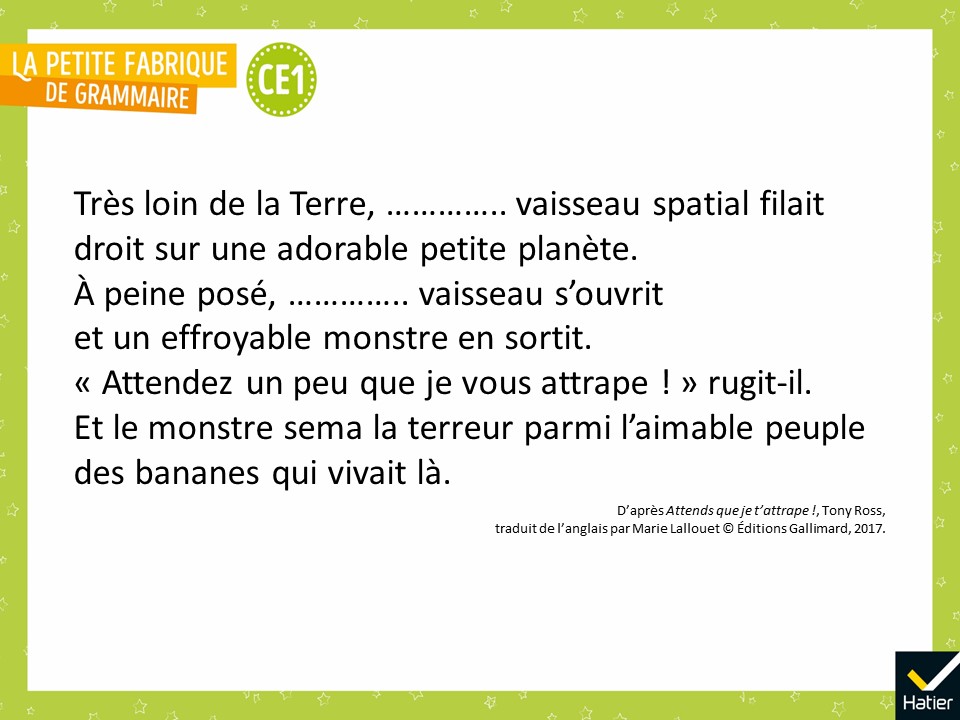 [Speaker Notes: « Quelle est la version qui convient le mieux ? »

Réponse attendue :
La version avec d’abord le puis un est bizarre. On croirait qu’il y a deux vaisseaux différents : celui qui file vers la planète et celui qui est posé sur la planète.]
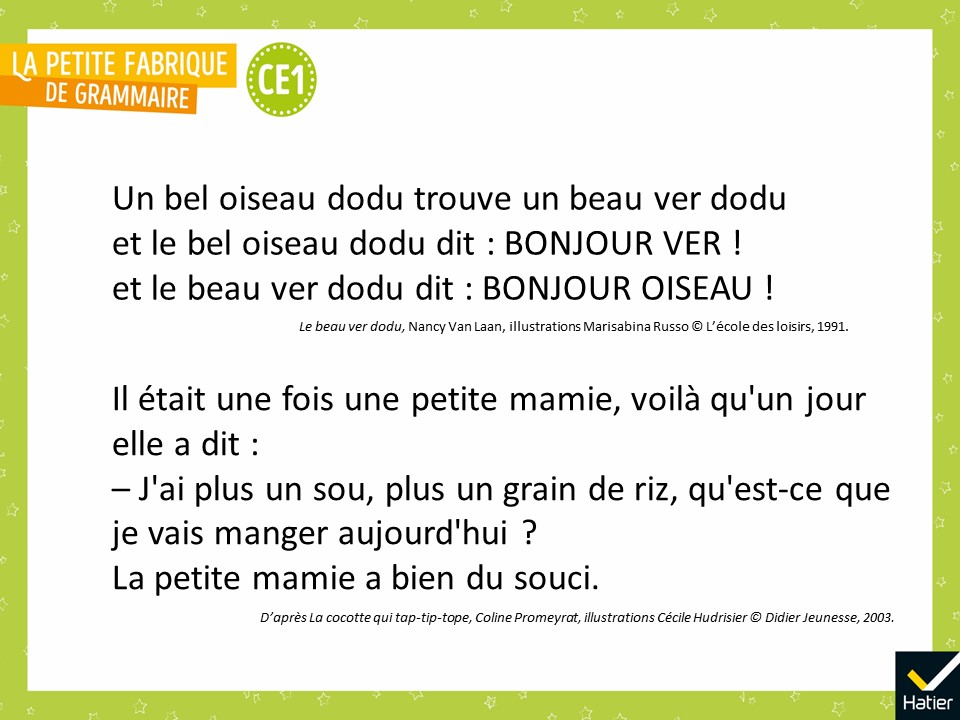 [Speaker Notes: PHASE 3 : Observation. Comprendre un début de récit

Distribuer à chacun les deux textes (cf. Fichier photocopiable).
« Soulignez le nom des personnages. Entourez les "petits mots" qui sont juste avant. Quand trouve-t-on un ou une, ou bien le ou la ? »]
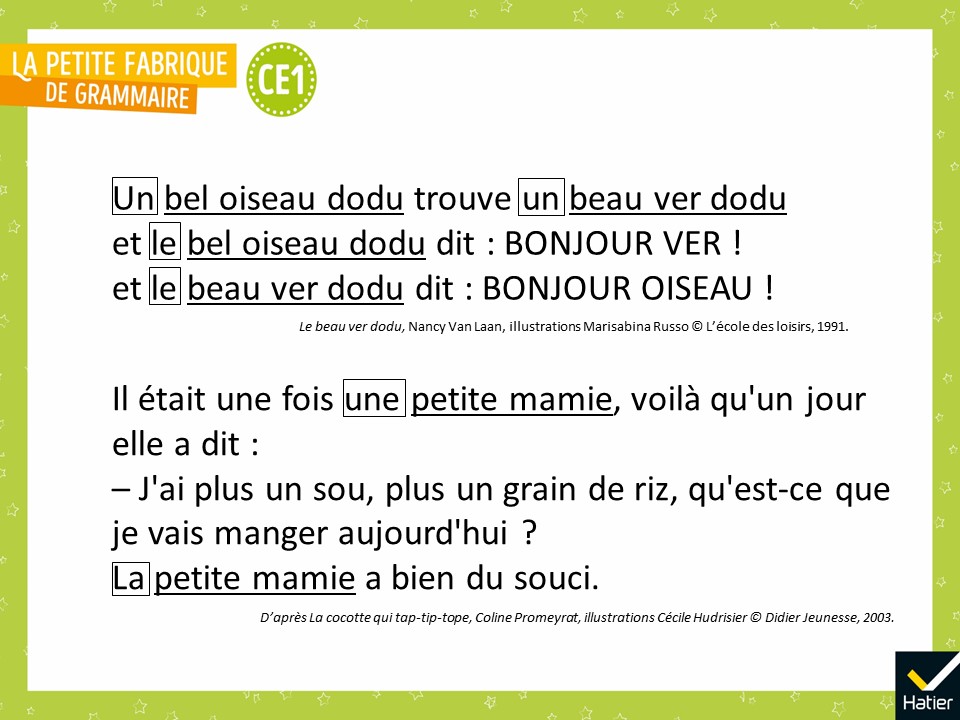 [Speaker Notes: Réponse attendue : 
Un / une sont utilisés la première fois qu’on parle du personnage. 
Le / la sont utilisés quand on reparle du personnage.]
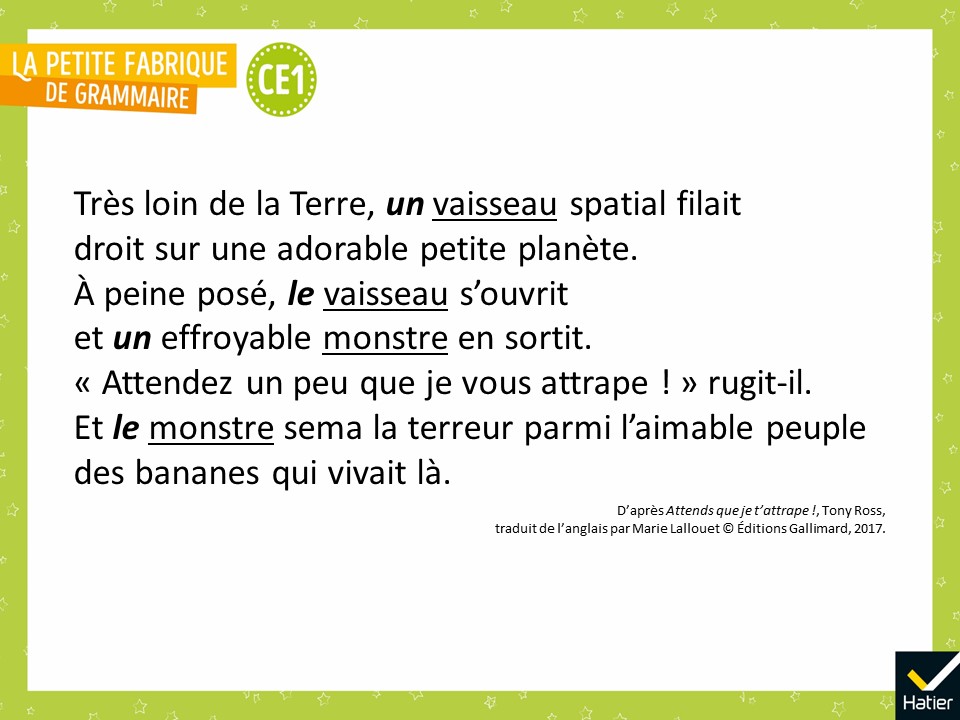 [Speaker Notes:  Revenir au travail sur le premier texte et faire corriger les éventuelles erreurs.
 Faire remarquer que devant le personnage du monstre, on trouve d’abord un puis le.
 
 « L’auteur utilise un / une quand il n’a jamais parlé des personnages. Le lecteur ne sait pas du tout qui c’est.
L’auteur utilise le / la quand il a déjà parlé des personnages : le lecteur sait qu’on en a déjà parlé, il commence à savoir des choses sur eux.
Le "petit mot" un, une, le ou la qu’on trouve devant un nom permet de déterminer, de savoir si le lecteur connait déjà ou pas la chose (ou la personne) dont on parle. C’est pourquoi on appelle ce "petit mot" un déterminant. »]
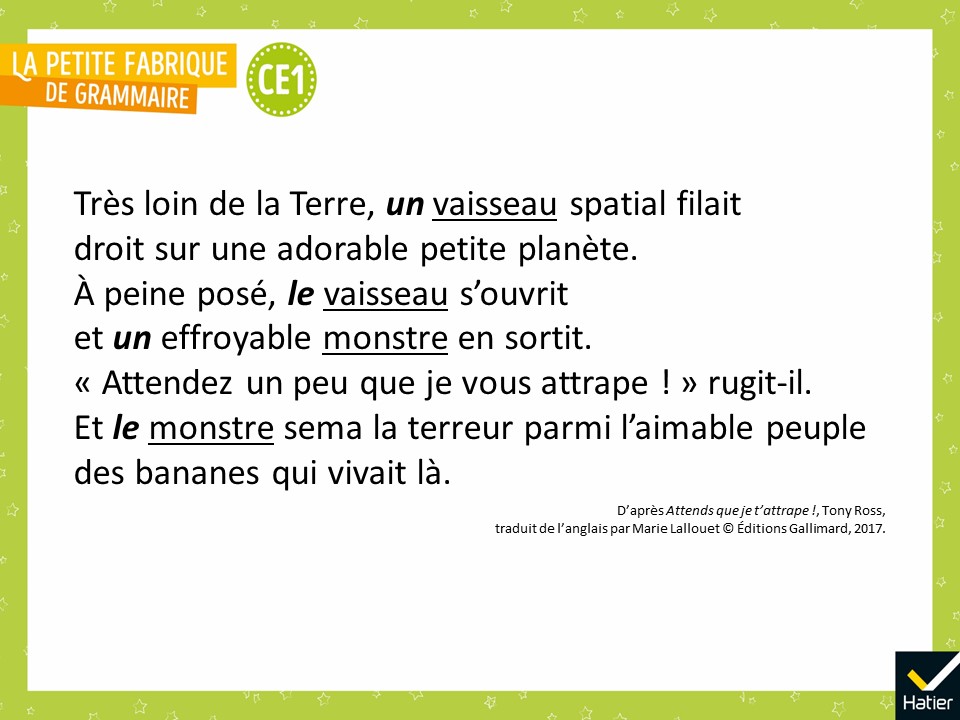 [Speaker Notes:  « Cette leçon s’appelle Est-ce qu’on en a déjà parlé ? Est-ce que vous pouvez expliquer pourquoi ? »

Réponse attendue :
C’est parce que, quand on dit le ou la, c’est qu’on en a déjà parlé, que le lecteur connait déjà ce dont on parle. Sinon, on dit un ou une.]
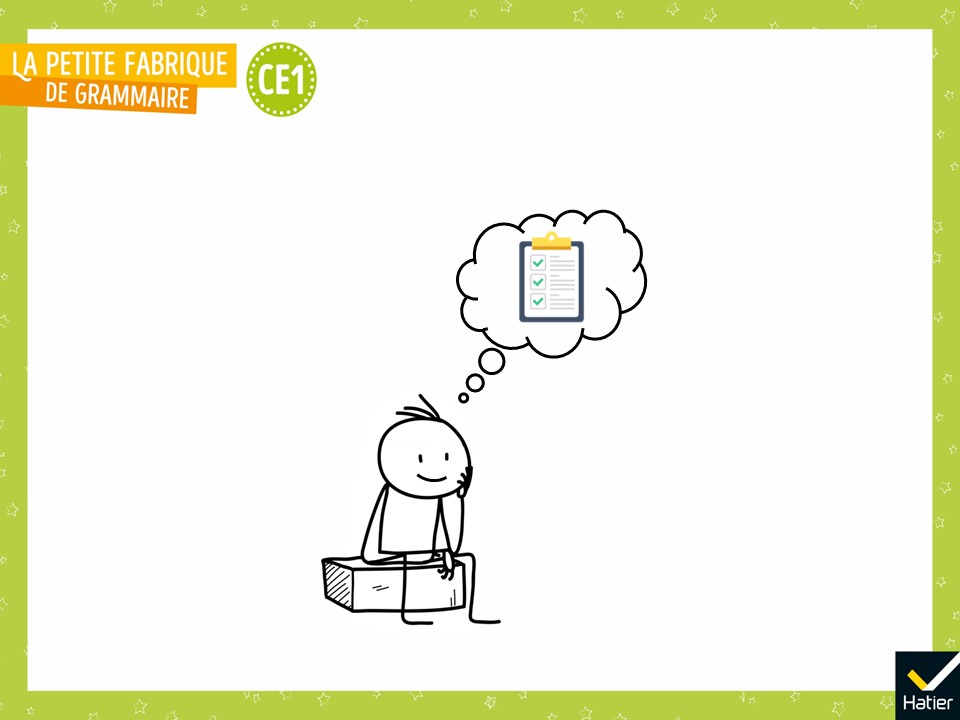 [Speaker Notes:  « Dans la leçon Est-ce qu’on en a déjà parlé ?, qu’avons-nous appris ? »

Réponse attendue (collectivement) : On a appris que :
- Quand on utilise le déterminant un ou une dans un texte, c’est qu’on n’a jamais parlé d’un personnage ou d’une chose.
Si on reparle du personnage ou de la chose, on dira le ou la.
 - Quand on lit le déterminant le ou la devant un nom dans un texte, c’est que l’auteur en a déjà parlé, que le lecteur le connait déjà.]
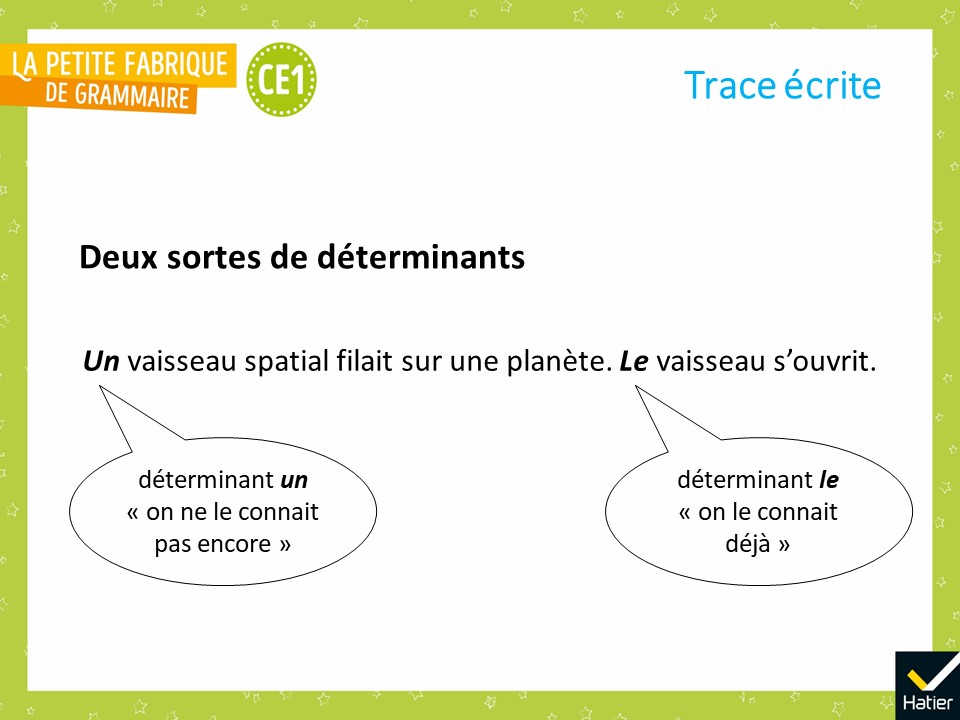 [Speaker Notes: « Voilà les mots qui me paraissent importants et les exemples que j’ai choisis. On va les lire ensemble. »]
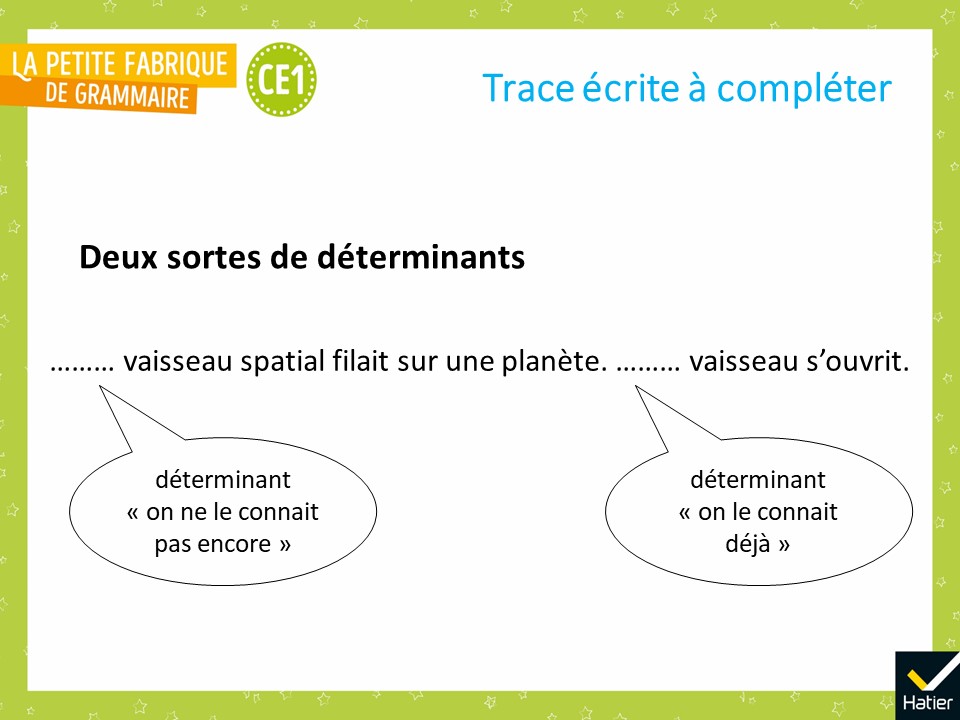 [Speaker Notes: Distribuer la trace écrite à compléter (cf. Fichier photocopiable).
« Voilà votre trace écrite. Avec votre crayon noir, vous allez compléter les mots qui manquent. »]
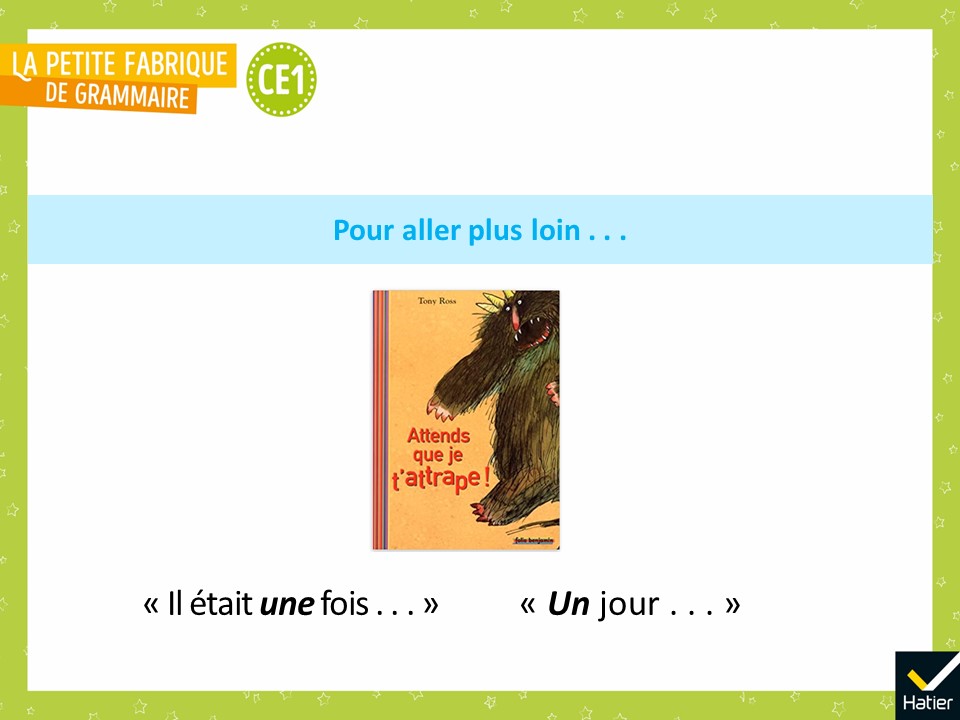 [Speaker Notes: Propositions de prolongement de la leçon

 Lire l’ouvrage Attends que je t’attrape ! de Tony Ross © Éditions Gallimard, 2017.
 
 À l’occasion de la lecture d’une histoire, commenter les formules Il était une fois ou Un jour, où le déterminant détermine une époque qu’on ne connait pas mais que le récit va meubler de personnages et d’évènements.]
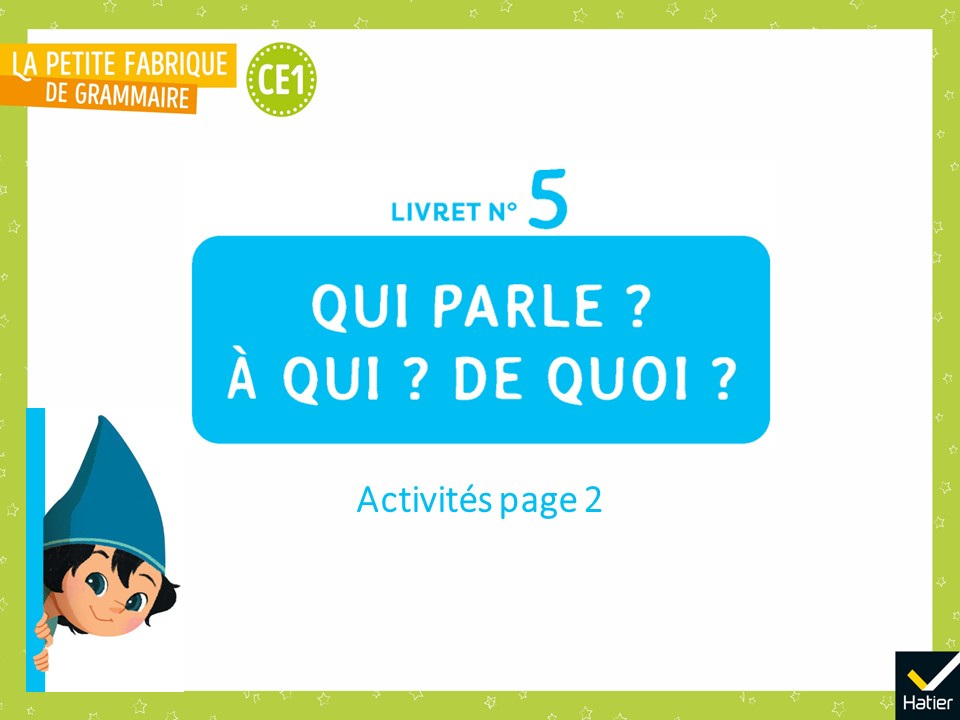 [Speaker Notes: Activités d’entrainement

Livret 5, page 2]
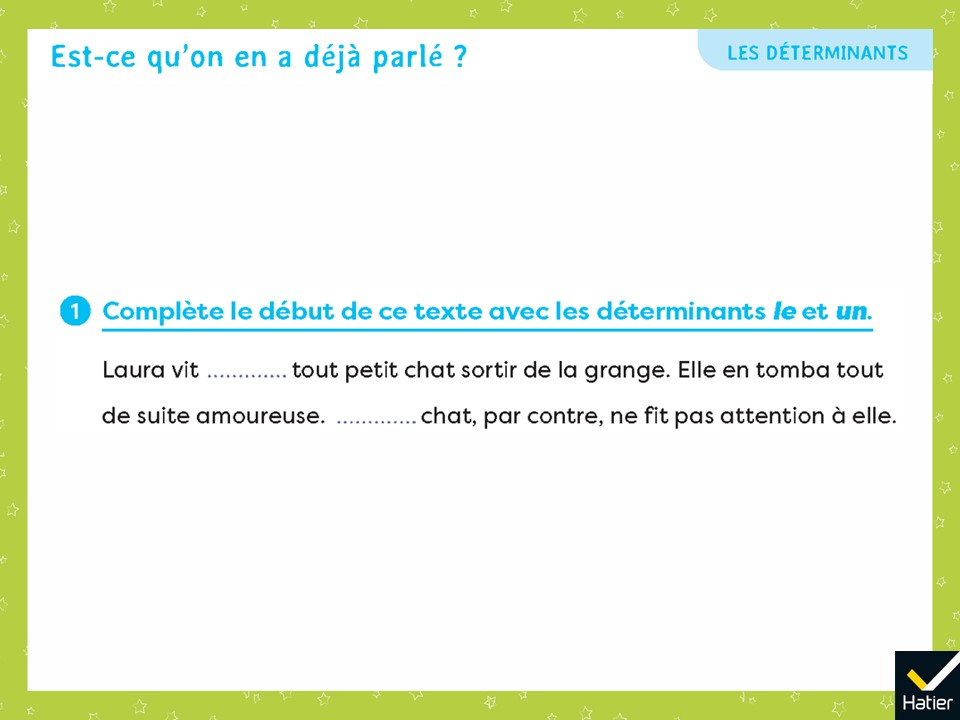 [Speaker Notes: Exercice 1

Laura vit un tout petit chat […]. 
Le chat, par contre, […].]
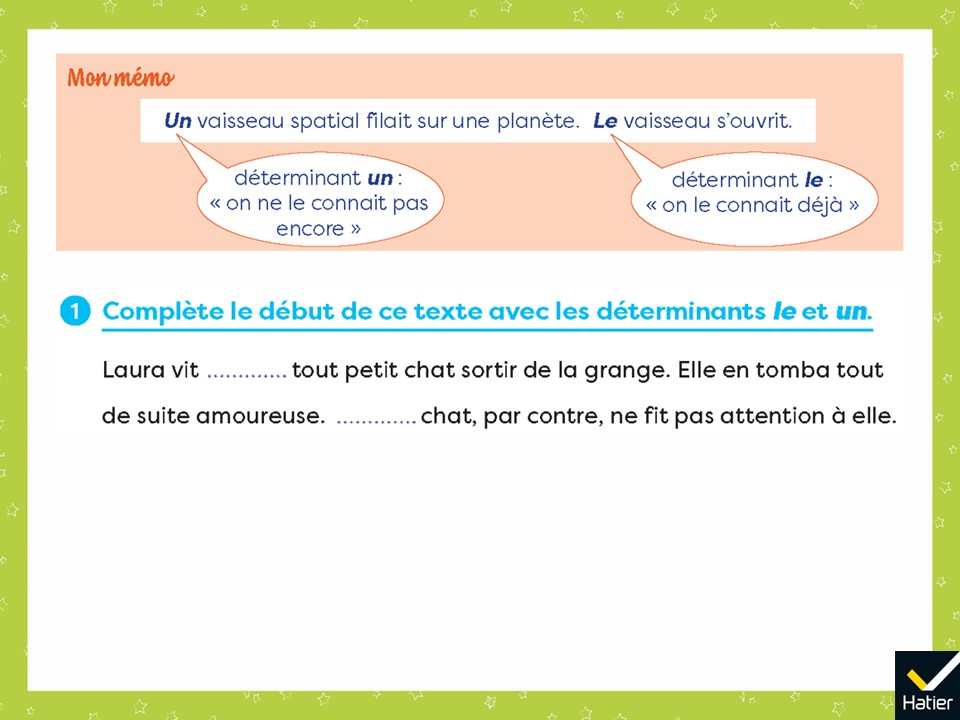 [Speaker Notes: (Affichage avec le mémo)
Exercice 1

Laura vit un tout petit chat […]. 
Le chat, par contre, […].]
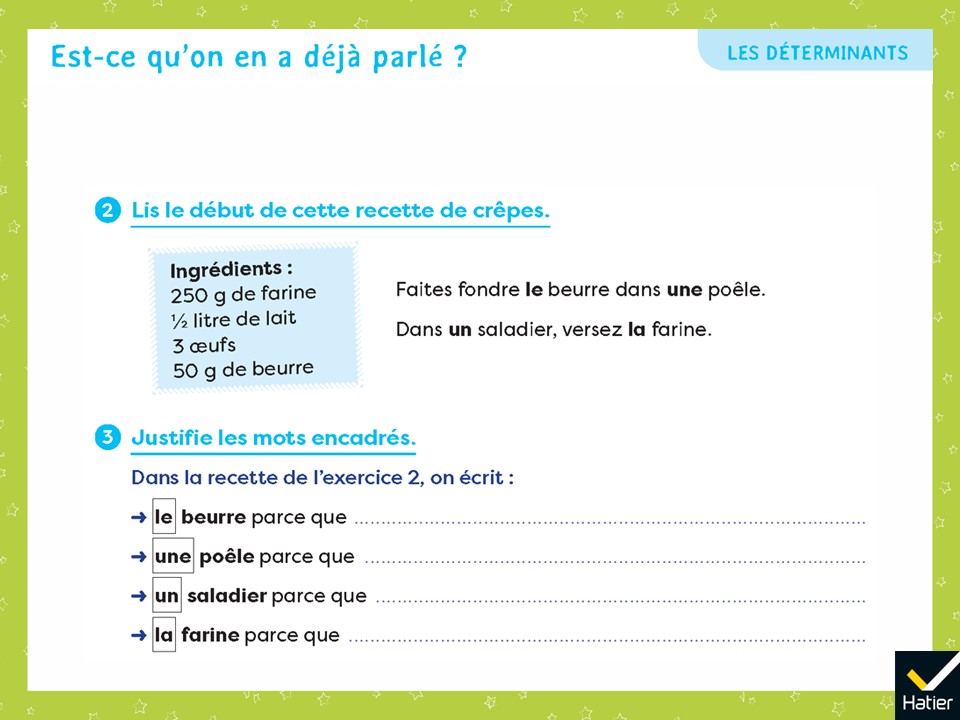 [Speaker Notes: Exercices 2 et 3

On écrit le beurre parce qu’on nous a déjà parlé du beurre (cf. la liste des ingrédients).
On écrit une poêle parce qu’on n’a pas encore parlé de la poêle.
On écrit un saladier parce qu’on n’a pas encore parlé du saladier.
On écrit la farine parce qu’on a déjà parlé de la farine.

Préciser que les constats faits pour les récits sont aussi valables pour d’autres textes comme les recettes.]
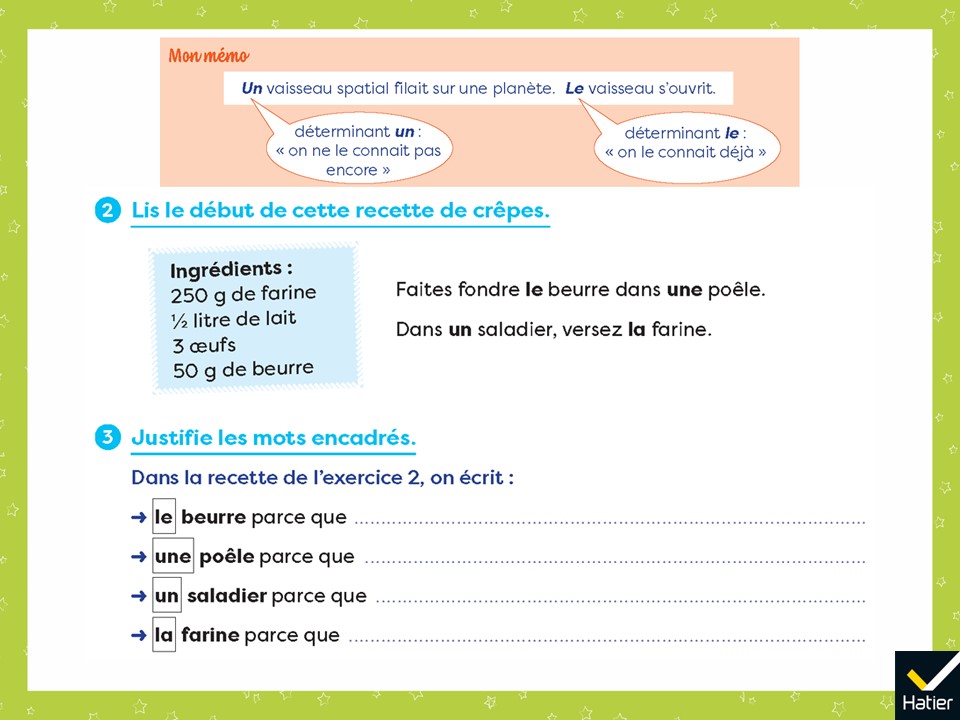 [Speaker Notes: (Affichage avec le mémo)
Exercices 2 et 3

On écrit le beurre parce qu’on nous a déjà parlé du beurre (cf. la liste des ingrédients).
On écrit une poêle parce qu’on n’a pas encore parlé de la poêle.
On écrit un saladier parce qu’on n’a pas encore parlé du saladier.
On écrit la farine parce qu’on a déjà parlé de la farine.

Préciser que les constats faits pour les récits sont aussi valables pour d’autres textes comme les recettes.]
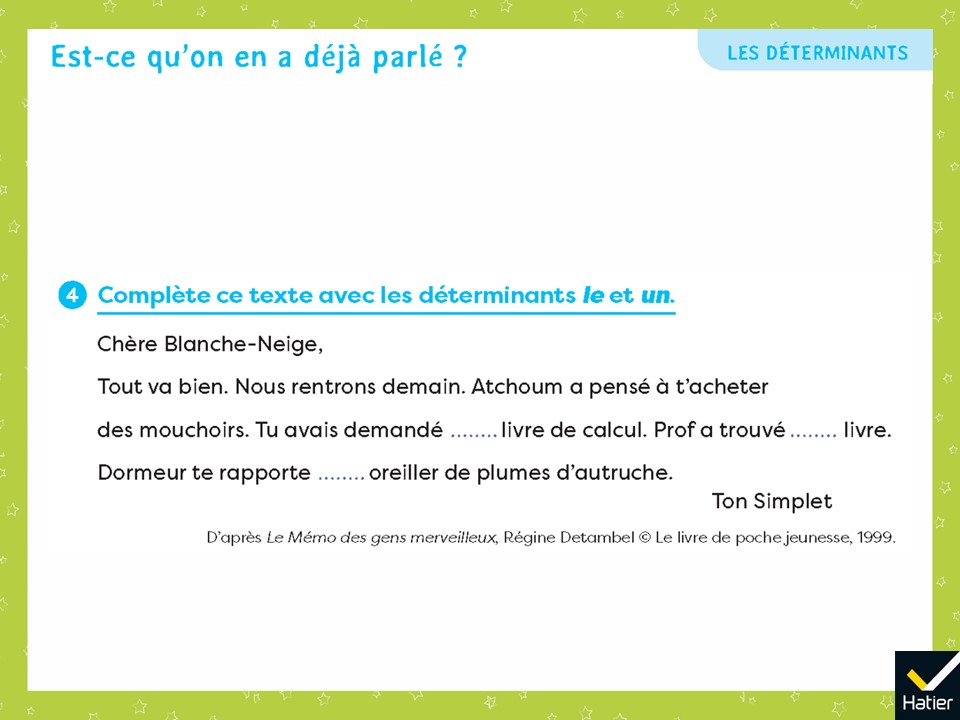 [Speaker Notes: Exercice 4

[…] Tu avais demandé un livre […]. Prof a trouvé le livre. Dormeur te rapporte un oreiller […].]
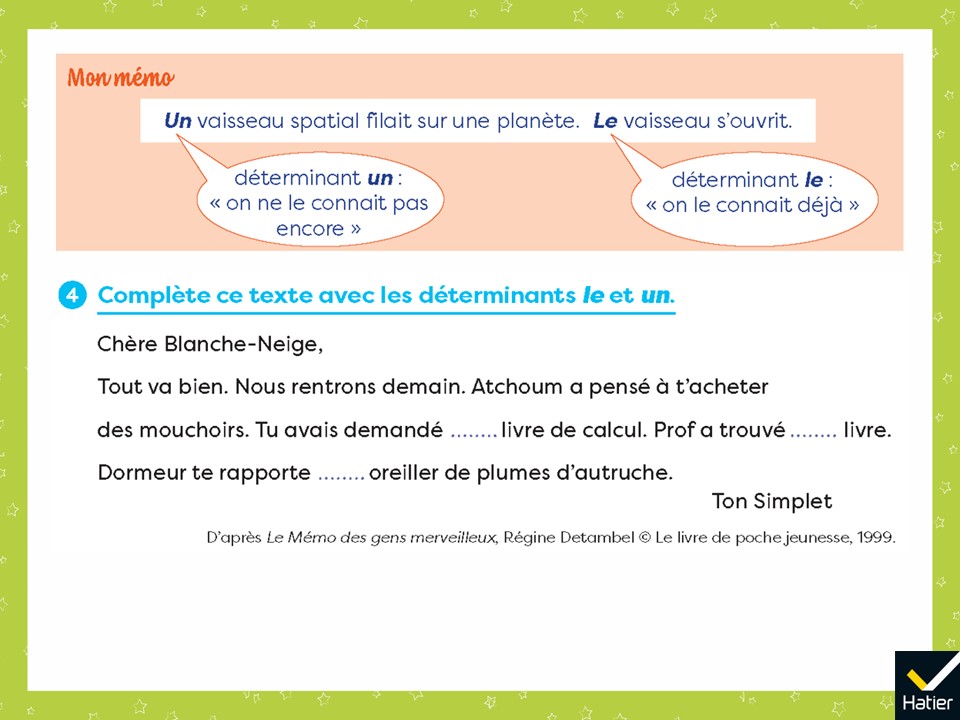 [Speaker Notes: (Affichage avec le mémo)
Exercice 4

[…] Tu avais demandé un livre […]. Prof a trouvé le livre. Dormeur te rapporte un oreiller […].]